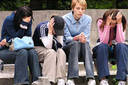 Проблема наркомании среди молодежи и ее профилактика
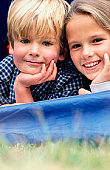 Выполнила: ученица 10В класса МБВ(С)ОУ В(С)ОШ № 185 
Симаковская Екатерина
Цель работы:

Рассмотреть проблему наркомании среди молодежи и ее профилактику.

Задачи:
 Изучить исторический аспект наркомании.
 Провести диагностику информированности подростков о влиянии наркотических веществ на организм человека.
 Показать организацию педагогической профилактики в образовательном учреждении.
Наркомания – это вредная привычка, болезненное пристрастие к употреблению разными способами наркотических веществ для того. чтобы попасть в одурманившее состояние
По оценкам экспертов наркомании подвержены в основном подростки и молодежь. По статистике, основными потребителями наркотиков являются люди от 14 до 30 лет. Поэтому проблема распространения и употребления наркотиков в молодежной и образовательной среде приобрела особую актуальность и требует совместных и решительных мер.
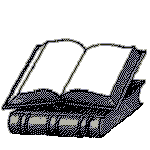 Статистические данные по России и Свердловской области за 2012 год.
За 2012 год смертность от передозировок наркотиками в России увеличилась без малого на 20 % (с 6606 до 7855 человек). 
В 2012 году, в Екатеринбурге и Свердловской области смертность от передозировок в очередной раз существенно упала. В 2011 году - 295 человек, в 2012 – 190 человек.
Показатель первичной заболеваемости в Свердловской области значительно превышает средний по стране - это 29,4 случая на 100 тысяч населения, против 15,4 по России.
 Всего в 2012 году выявлено 74 факта почтовых отправлений психоактивных веществ, изъято более 48 килограммов наркотиков.
 В 2011 году синтетические наркотики составляли в структуре изъятых наркотиков 16 %, а в 2012 году уже 35,7 %.
Лучшая методика борьбы с наркоманией - профилактика. Ведь как показывает мировая практика, излечить от наркомании удается не более 2-3 процентов заболевших.

Обучение педагогов основам профилактической работы, предоставление им адекватной информации о наркологических заболеваниях, вооружение их конкретными психотехническими и психотерапевтическими приемами (ролевые игры, тренинги, психодрама, дискуссионная работа), способами формирования системы альтернативных наркотикам увлечений, позволит уже в ближайшем будущем оградить подрастающие поколение страны от наркотической эпидемии 

Организация мероприятий по профилактике наркомании строится на  основе целевых программ, объединенных общей концепцией                             профилактической работы.
Взаимодействие школы с учреждениями системы профилактики
ТКДН и ЗП
Центр «Диалог»
ОП ПДН № 6,8,9,10,
11
ГБУЗ СО  центр по
Профилактике и борьбе со СПИД
Школа
Центр «Семья и школа»
Наркологическое диспансерное отделение ГБУЗ СО «СОКПБ» филиала «Детство»
Отдел координации работы по профилактике и борьбе с наркоманией
Управление ФСКН России по СО
Результаты тестирования учащихся на наличие ПАВ в  2013 -2014 учебном году
Вопрос о необходимости чтения лекций о вреде алкоголя и наркотиков ответ "да" 76% ответ "нет" 24%
Профилактические мероприятия:
Единые дни профилактики.
Дни здоровья, конкурсы ,турниры.
Интернет –урок «Имею права знать!».
Тематические классные часы.
Встречи с врачом- наркологом.
Занятия психолога  «Я выбираю жизнь!».
« Как сказать нет!». « В поисках своего призвания», « Дорога успеха».
Презентация «Здоровья школьника» и т.д.
Работа по профилактике ВИЧ – инфекции.
Фестиваль « Екатеринбург – территория здоровья».
Встречи со специалистами  учреждений системы профилактики
Беседа инспектора  ГИБДД
Выступление секретаря ТКДН и ЗП Филипповой Ю.А.
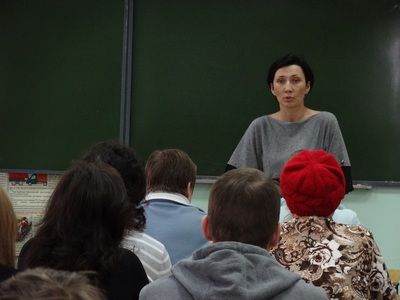 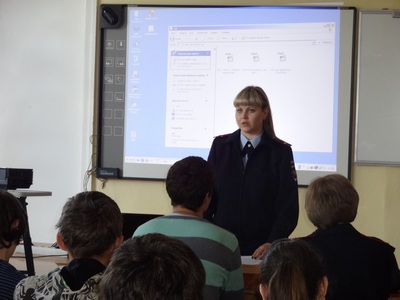 Занятия с  психологом « Я выбираю жизнь!»
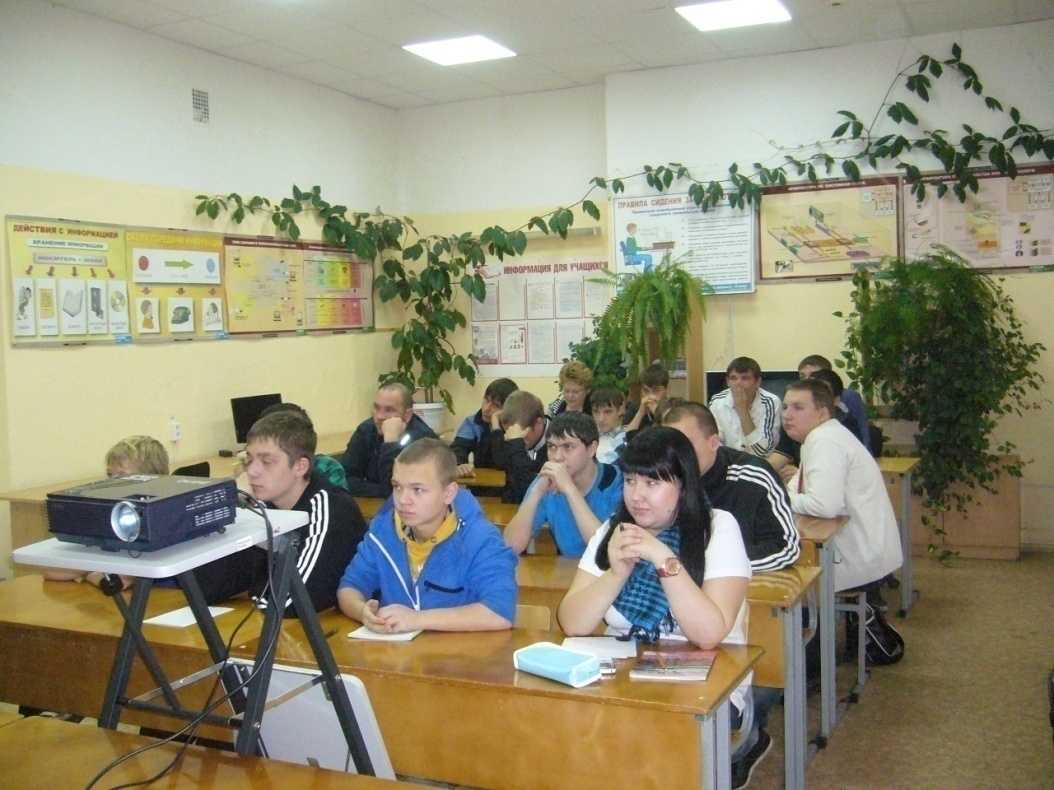 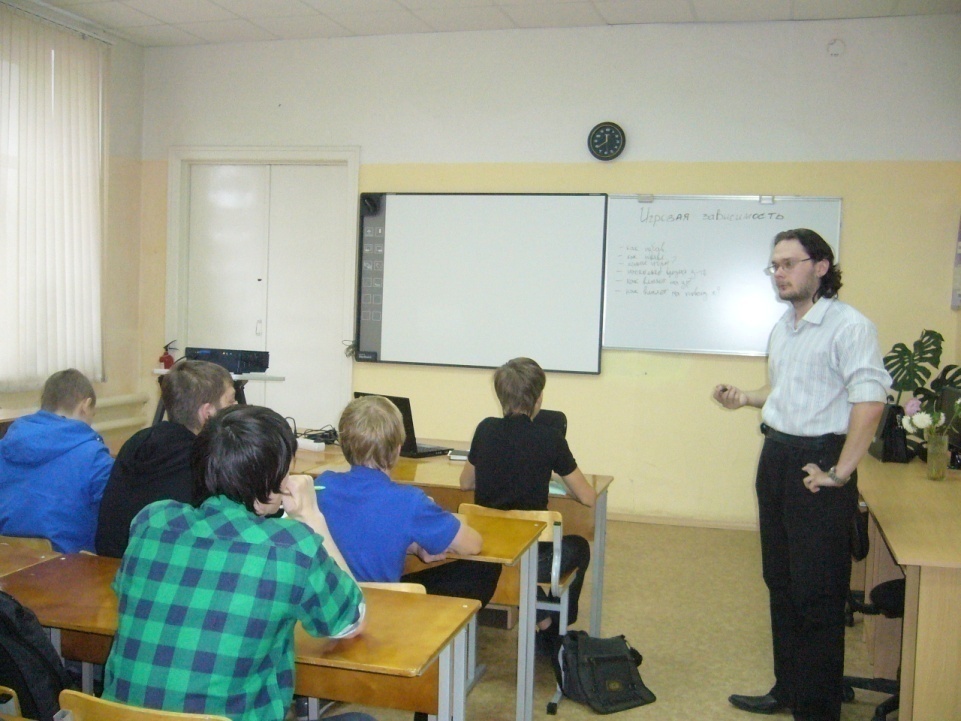 Интернет – урок « Имею права знать!»
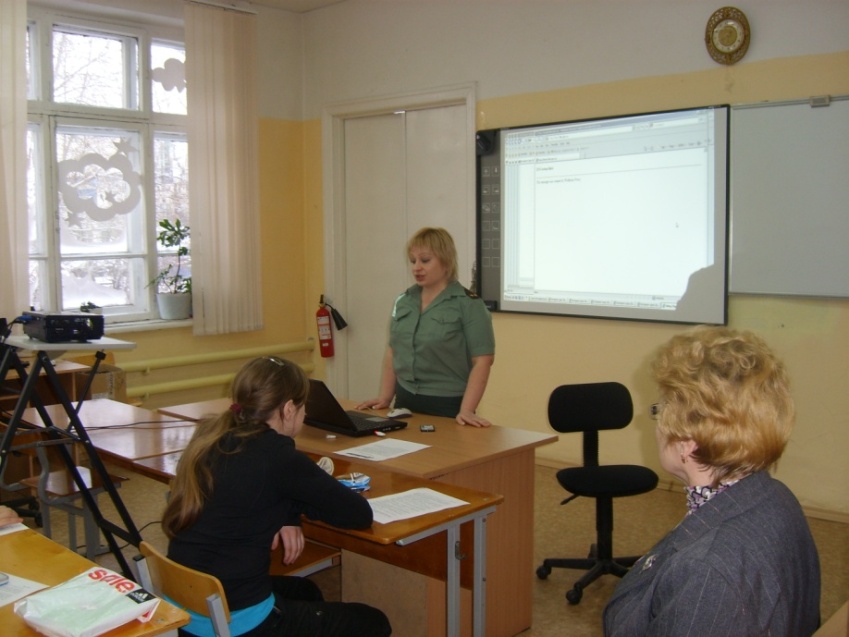 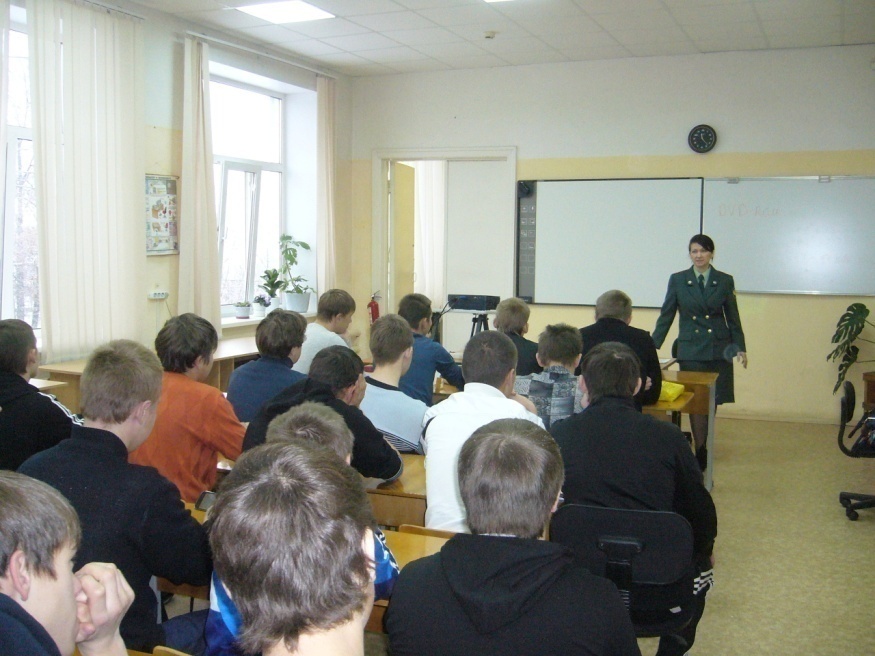 Профилактика  ПАВ
Интерактивное занятие 
« Шаг к себе»
Родительское собрание
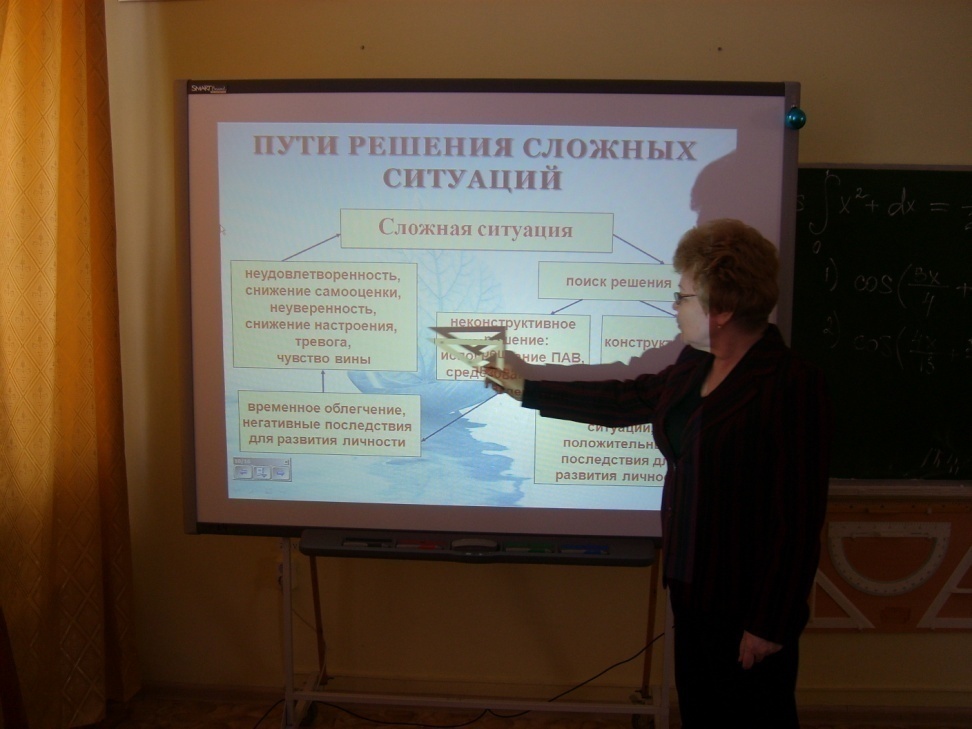 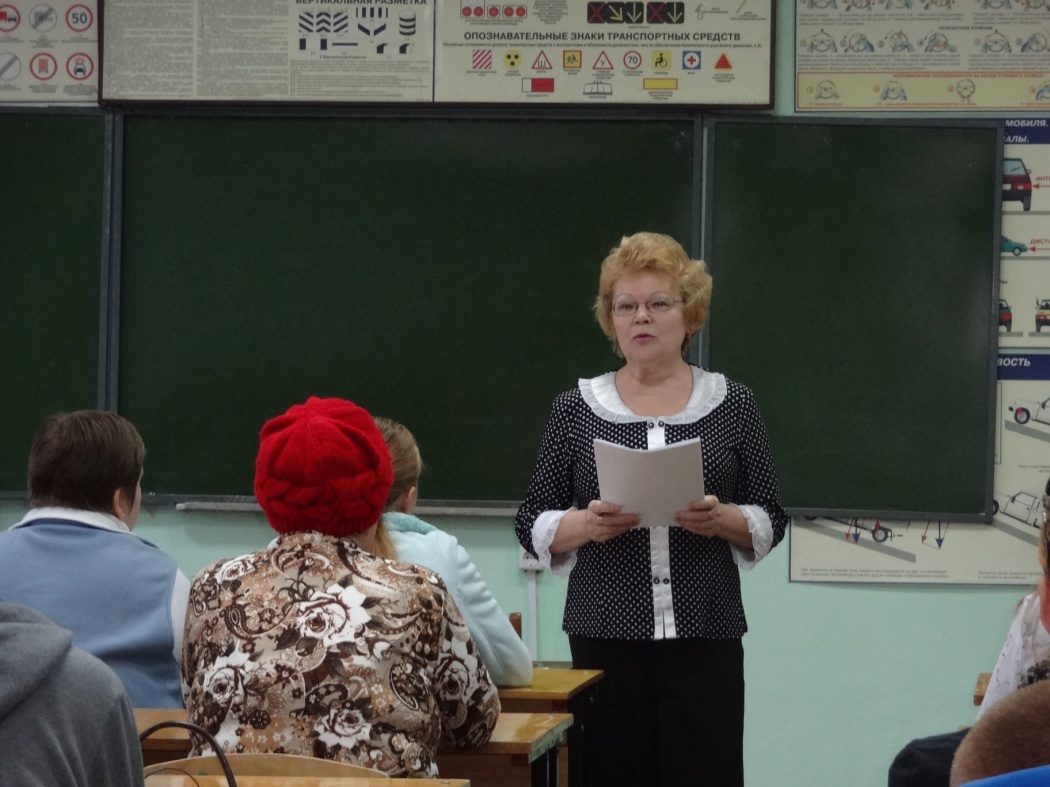 Турнир по армрестлингу, посвященный пропаганде ЗОЖ
Победительница среди девушек
Уфимцева Екатерина
Кк



   Команда  участников турнира
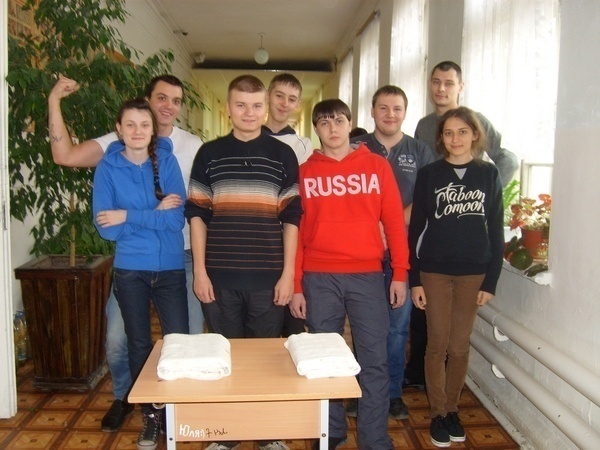 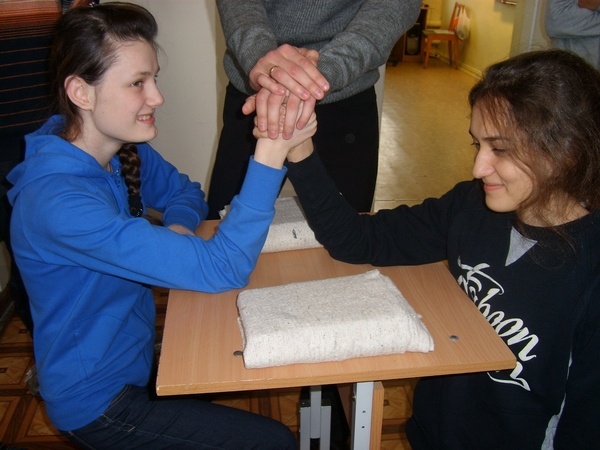 Участие в городских конкурсах:
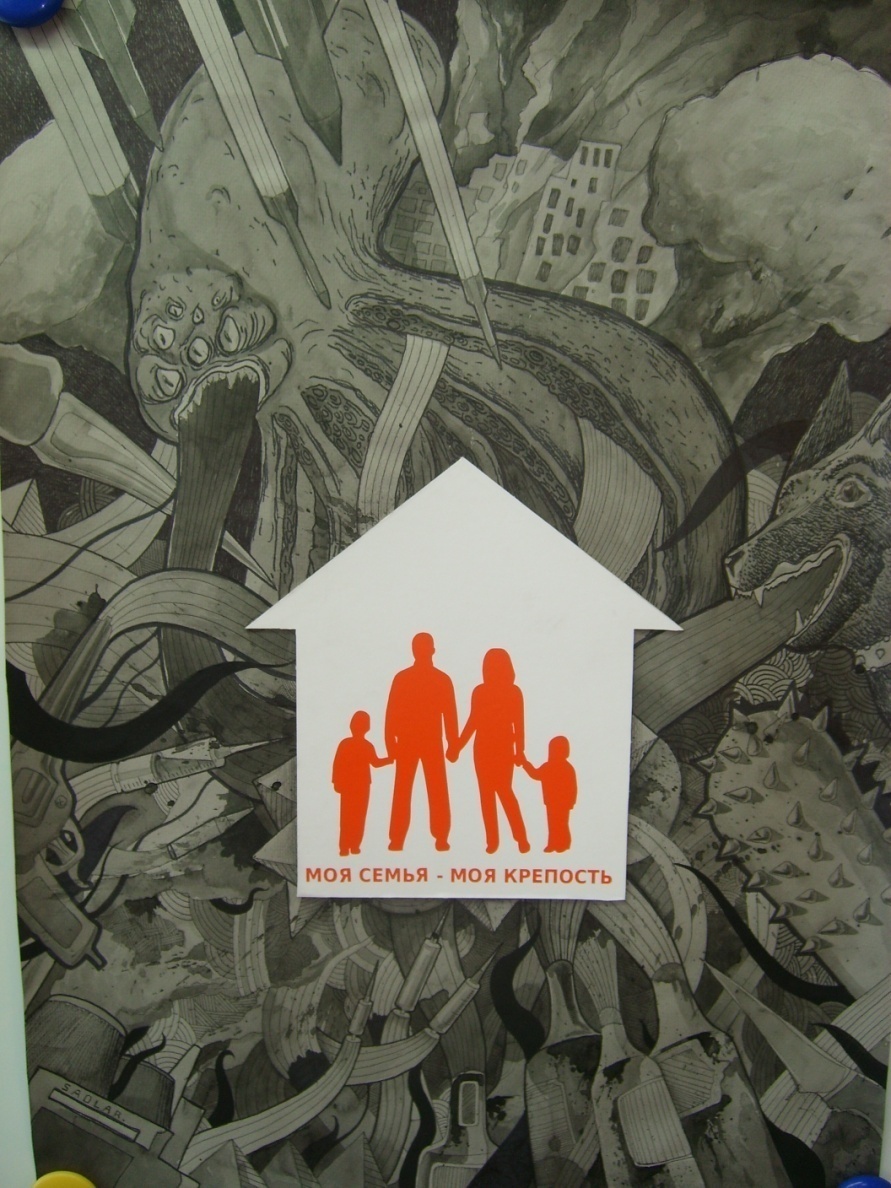 Ежегодно учащиеся и педагоги школы участвуют в творческих конкурсах :
     социальной рекламе «Новый взгляд»,
     информационных буклетов « Наше поколение выбирает  здоровье», создании социальных роликов, слайд – фильмов      «Истоки здоровья»
Районный тур олимпиады по наркомании в рамках фестиваля  « Екатеринбург -территория здоровья»Толокнова Екатерина - призер олимпиады
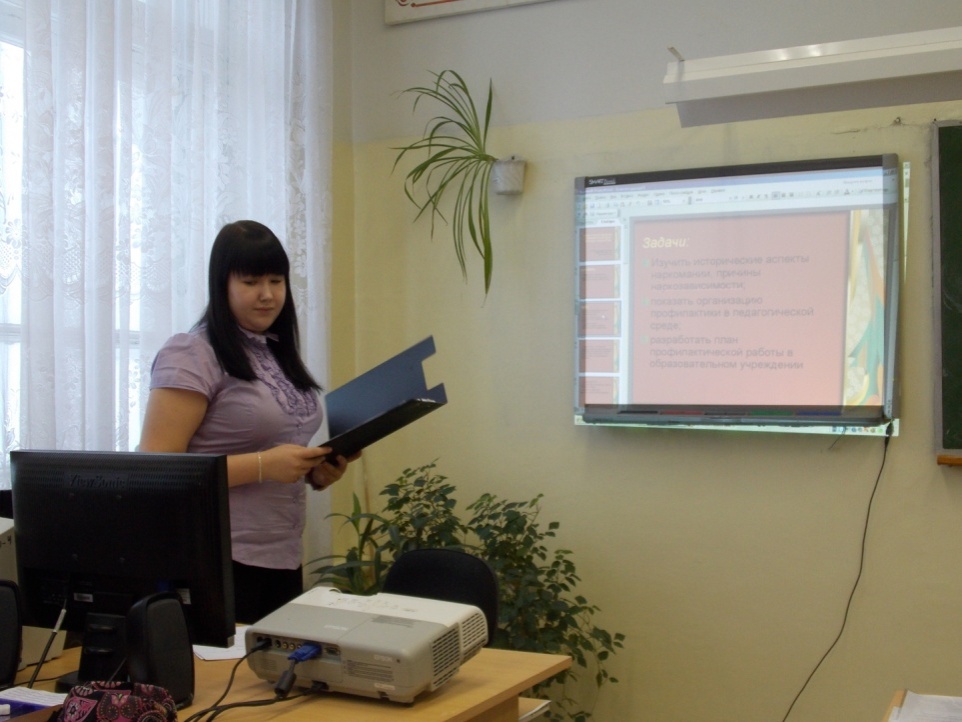 День здоровья
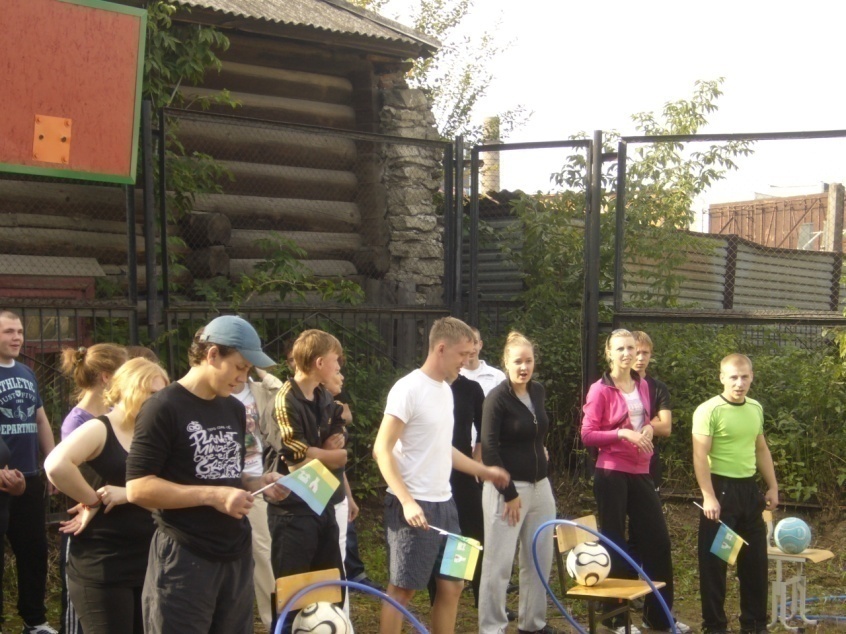 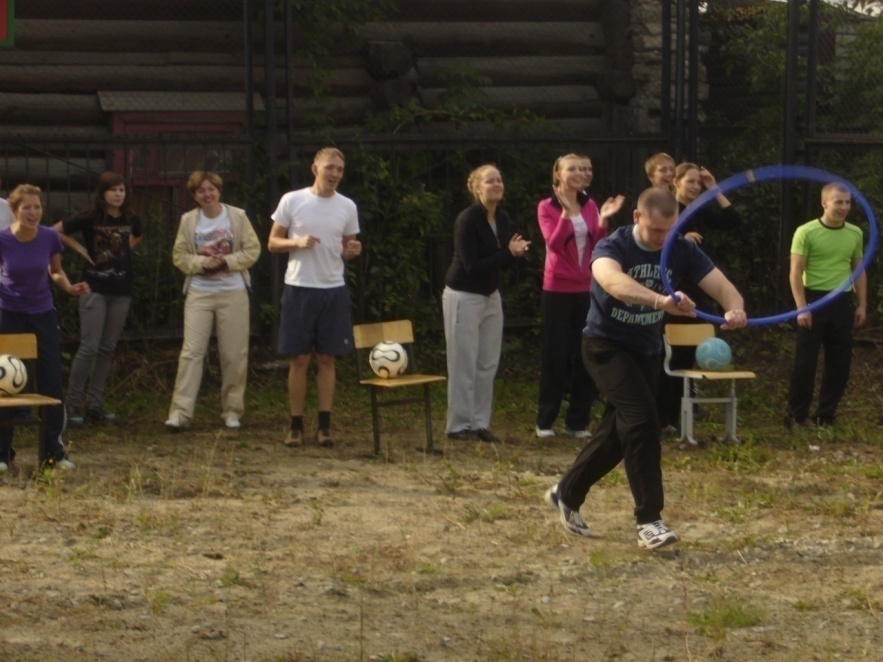 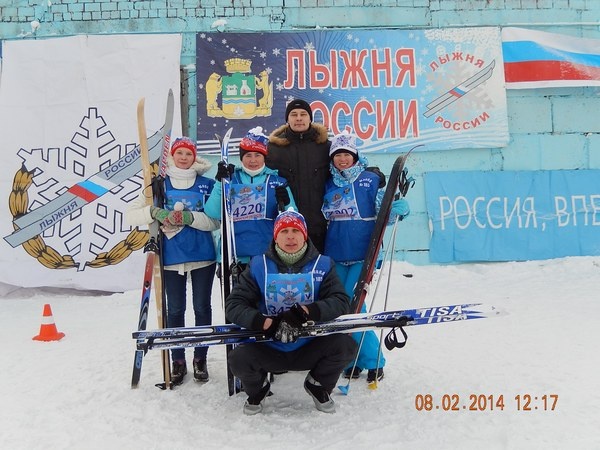 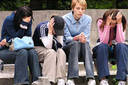 Проблема наркомании среди молодежи и ее профилактика
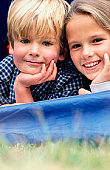 Выполнила: ученица 10В класса МБВ(С)ОУ В(С)ОШ № 185 
Симаковская Екатерина